Heat-Illness PreventionTrain-the-Trainer Workshop
This material was produced under grant number SH-05032-SH8 from the Occupational Safety and Health Administration, U.S. Department of Labor. It does not necessarily reflect the views or policies of the U.S. Department of Labor, nor does mention of trade names, commercial products, or organizations imply endorsement by the U.S. Government.
Workshop Outline
Discuss OSHA grant requirements (0.5 hour)
Discuss adult learning needs (0.5 hour)
Go through worker training materials (2 hours)
Pre-test
PowerPoint Slides
NIOSH FACE Fatality Investigations
OSHA Videos
Post-test
Hands-on demonstrations (1 hours)
Post-training survey
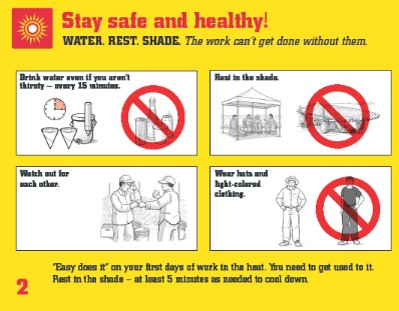 Water, rest & Shade (Source: OSHA)
OSHA Susan Harwood Training Grant Requirements
Ultimate goal
Educate employers and employees on heat-illness prevention
Prevent costly illnesses and fatalities
Protect our greatest American asset – OUR WORKFORCE
American flag clip art
Occupational Safety and Health Administration (OSHA) Susan Harwood Training Grant
“Grants are awarded to provide training and education programs for employers and workers on the recognition, avoidance, and prevention of safety and health hazards in their workplaces and to inform workers of their rights and employers of their responsibilities under the Occupational Safety and Health (OSH) Act”
This Grant (SH-05032-SH8)
Three tiers of training provided
Tier #1: Employer & Contractor Plan Workshops
Tier #2: Train-the-Trainer Workshops
Tier #3: Assisted Worker Training
We will be there with the first couple trainings to help deliver training and help you develop your training skills
Overview sign clip art
Learning Objectives
Discuss why heat-illness prevention is important
Know cause, prevention and first aid for heat illnesses
Understand the approach for heat-illness prevention
Train workers and supervisors on prevention strategies and to recognize signs and symptoms of heat-related illnesses
Monitor weather and workplace conditions
Conduct a heat hazard assessment and assess risk level
Implement appropriate prevention strategies and controls
Plan for heat-related medical emergencies
Understand how physiological monitoring can be used to help prevent heat-related illnesses
Apply these principles to conduct a heat hazard evaluation and recommend preventative controls (Class Exercises)
At every stage it is critical to assess learning and implement corrective actions when needed
Level 1. Assess training effectiveness with a survey
Training materials, organization, delivery and environment
Trainers

Level 2. Assess that learning objectives are being met
Pre-test versus post-test assessment
Attendee self-assessment of learning
Memo clip art
Level 1. Post-Training Survey
Level 1. Self-Assessment of Learning
Level 2. Pre-test and post-test assessments
Tests are designed to assess the learning objectives in five critical areas
You will take these tests as we go through the worker training materials
Critical required documentation for training certificate to be issued
Sign-in Sheet
Course title
Date, time, number of contact hours
Location name and address
Instructor names
Trainee names, titles, company and signatures
Instructor signatures and certification
Pre-tests (with trainee name)
Post-tests (with trainee name)
Post-training surveys (anonymous)
Check mark clip art
Adult Learning Needs
Group and Class Discussion
Let’s take 10 minutes
From your experience with training courses, list five effective techniques the instructor used  
1. _____________________________________
2. _____________________________________
3. _____________________________________
4. _____________________________________
5. _____________________________________
Group discussion
 clip art
How we learn
Each person has his or her own way of learning, based on past experiences and sensory processing

Learning through the senses:
Visual: 				about 83%
Auditory: 			about 11%
Kinesthetic (activity):	about 69%
Adult learning needs
Key adult learning needs
Need to know why
How does the training apply to their job?
Opportunity to think about how the information will be used
Need to apply experience
How does new information relate to past experiences?
Opportunity to compare new information to past experiences
Opportunity to share experiences during training
Need to be in control
Flexible learning environment with some influence
Actively involved in learning process
Opportunities to voice concerns (group discussions)
Need for success
How will the training benefit them?
Water Cooler (Source: OSHA)
Applying these principles in the training
Clear learning objectives at the start and finish
Dynamic training presentation
Visual pictures and illustrations…	[Watching & Listening]
Videos…	[Watching & Listening]
Case studies with problem solving…	[Thinking & Applying Experience]
Sample equipment and devices…	[Touching]
Hands-on demonstrations…	[Doing & Touching]
Class exercises and discussions…	[Thinking & Applying Experience]
Tests with review of answers…	[Thinking]
What you will find with the training materials
Comprehensive slides with lots of pictures
OSHA Video
Case studies from NIOSH FACE fatality investigations
Class exercises and discussions to apply knowledge and experience
Demonstration equipment and devices
Pre- and post-tests to assess learning
Encapsulating Suits 
Source: PHIL
Photo Sources
Bureau of Labor Statistics (BLS)
California Occupational Safety and Health Administration (Cal OSHA)
Centers for Disease Control and Prevention (CDC)
Department of Defense (DOD)
National Institute for Occupational Safety and Health (NIOSH)
Occupational Safety and Health Administration (OSHA)
Public Health Information Library (PHIL)
Source: Cal OSHA